Messe du 17 novembre 2024

33° dimanche du temps ordinaire
Année B
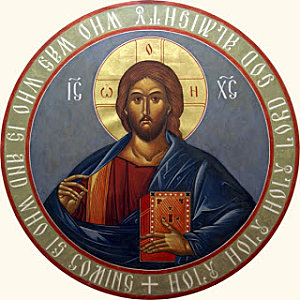 Seigneur, tu nous appelles - SA 108 
Auteur : Raymond Fau
Compositeur : Gaetan De Courreges

Seigneur, tu nous appelles
et nous allons vers toi ;
ta Bonne nouvelle
nous met le cœur en joie ! 
ta Bonne nouvelle
nous met le cœur en joie ! 
 
1 -  Nous marchons vers ton autel
où nous attend ton pardon,
répondant à ton appel,
nous chantons ton nom.
Seigneur, tu nous appelles
et nous allons vers toi ;
ta Bonne nouvelle
nous met le cœur en joie ! 
ta Bonne nouvelle
nous met le cœur en joie ! 
 

 
2 -  Le long des heures et des jours,
nous vivons bien loin de toi.
Donne-nous Seigneur l'amour,
donne-nous la joie.
Seigneur, tu nous appelles
et nous allons vers toi ;
ta Bonne nouvelle
nous met le cœur en joie ! 
ta Bonne nouvelle
nous met le cœur en joie ! 
 

 
3 - Donne-nous de partager
la foi qui est dans nos cœurs,
et fais-nous par ta bonté
devenir meilleurs.
Seigneur, tu nous appelles
et nous allons vers toi ;
ta Bonne nouvelle
nous met le cœur en joie ! 
ta Bonne nouvelle
nous met le cœur en joie !
Kyrie
(Messe d’Emmaüs)
Laurent Grzybowski


Seigneur, prends pitié, prends pitié de nous !
------
Ô Christ, prends pitié, 
prends pitié de nous !
-----
Seigneur, prends pitié, prends pitié de nous !
GLORIA
Messe d’Emmaüs - Laurent Grzybowski 

Refrain : Gloire à Dieu, Gloire à Dieu,Au plus haut des cieux !Et paix sur la terre aux hommes qu’il aime.Gloria, Gloire à Dieu !

1. Pour tes merveilles,Seigneur Dieu, Ton peuple te rend grâce !Ami des hommes, sois béni Pour ton Règne qui vient !
Refrain : Gloire à Dieu, Gloire à Dieu,Au plus haut des cieux !Et paix sur la terre aux hommes qu’il aime.Gloria, Gloire à Dieu !

2. A toi les chants de fête, Par ton Fils Bien-aimé dans l’Esprit.Sauveur du monde, Jésus-Christ, Écoute nos prières !
Refrain : Gloire à Dieu, Gloire à Dieu,Au plus haut des cieux !Et paix sur la terre aux hommes qu’il aime.Gloria, Gloire à Dieu !

3. Agneau de Dieu, vainqueur du mal Sauve-nous du péché !Dieu saint, splendeur du PèreDieu vivant, le Très-Haut, le Seigneur !
Refrain : Gloire à Dieu, Gloire à Dieu,Au plus haut des cieux !Et paix sur la terre aux hommes qu’il aime.Gloria, Gloire à Dieu !
Psaume 15

GARDE-MOI, MON DIEU:
J’AI FAIT DE TOI MON REFUGE.

1. Seigneur, mon partage et ma coupe:
de toi dépend mon sort.
Je garde le Seigneur devant moi sans relâche ; il est à ma droite :
je suis inébranlable.

2. Mon cœur exulte, mon âme est en fête, ma chair elle-même repose en confiance :
tu ne peux m’abandonner à la mort
ni laisser ton ami voir la corruption.

3. Tu m’apprends le chemin de la vie :
devant ta face, débordement de joie !
À ta droite, éternité de délices !
Alleluia : Messe d’Emmaüs

1. Alléluia, alléluia, alléluia,
Ta parole, Seigneur, 
éveille nos esprits, 
Alléluia !

2. Alléluia, alléluia, alléluia,
Ta parole, Seigneur,
Fait danser nos lèvres, 
Alléluia !

3. Alléluia, alléluia, alléluia,
Ta parole, Seigneur,
Vient changer nos cœurs, 
Alléluia !
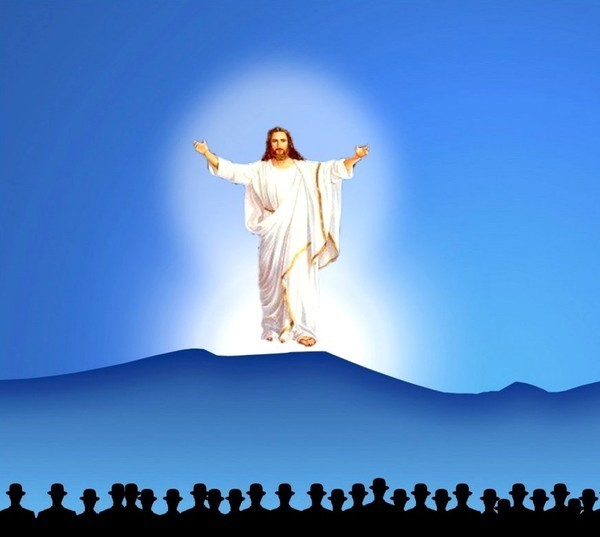 INTENTIONS



ÉCOUTE-NOUS,
ÉCOUTE-NOUS, SEIGNEUR,
EXAUCE NOS PRIÈRES !
ÉCOUTE-NOUS,
ÉCOUTE-NOUS, SEIGNEUR,
QUE VIENNE TON ROYAUME !
Accueille notre offrande aujourd’hui

ACCUEILLE NOTREOFFRANDE AUJOURD’HUI :
LE CHANT DE NOS MÉTIERS,
LES CRIS DE NOS CITÉS,
LE PAIN DU MONDE ET TOUS SES FRUITS,
LE VIN DES JOIES PARTAGÉES!
1.
Ce que nos mains ont façonné
Sur tous les lieux de nos labeurs,
Nous le portons vers toi, Seigneur,
Tu es Celui qui nous a faits.
ACCUEILLE NOTREOFFRANDE AUJOURD’HUI :
LE CHANT DE NOS MÉTIERS,
LES CRIS DE NOS CITÉS,
LE PAIN DU MONDE ET TOUS SES FRUITS,
LE VIN DES JOIES PARTAGÉES!
2. 
Ce que nos cœurs ont inventé
Pour que des hommes soient debout,
Nous le confions à ton amour,
Tu es Celui qui nous recrée
ACCUEILLE NOTREOFFRANDE AUJOURD’HUI :
LE CHANT DE NOS MÉTIERS,
LES CRIS DE NOS CITÉS,
LE PAIN DU MONDE ET TOUS SES FRUITS,
LE VIN DES JOIES PARTAGÉES!
3.
L’immense vide où l’on se perd
Dans nos usines désertées,
Viens nous aider à le combler,
Que nous changions cet univers !
ACCUEILLE NOTREOFFRANDE AUJOURD’HUI :
LE CHANT DE NOS MÉTIERS,
LES CRIS DE NOS CITÉS,
LE PAIN DU MONDE ET TOUS SES FRUITS,
LE VIN DES JOIES PARTAGÉES!
SAINT LE SEIGNEUR :Messe d’Emmaüs

Saint, Saint, Saint le Seigneur Dieu de l’univers !
Le ciel et la terre sont remplis de ta gloire,
Hosanna au plus haut des cieux !
Béni soit celui qui vient au nom du Seigneur,
Hosanna au plus haut des cieux, Hosanna au plus haut des cieux !
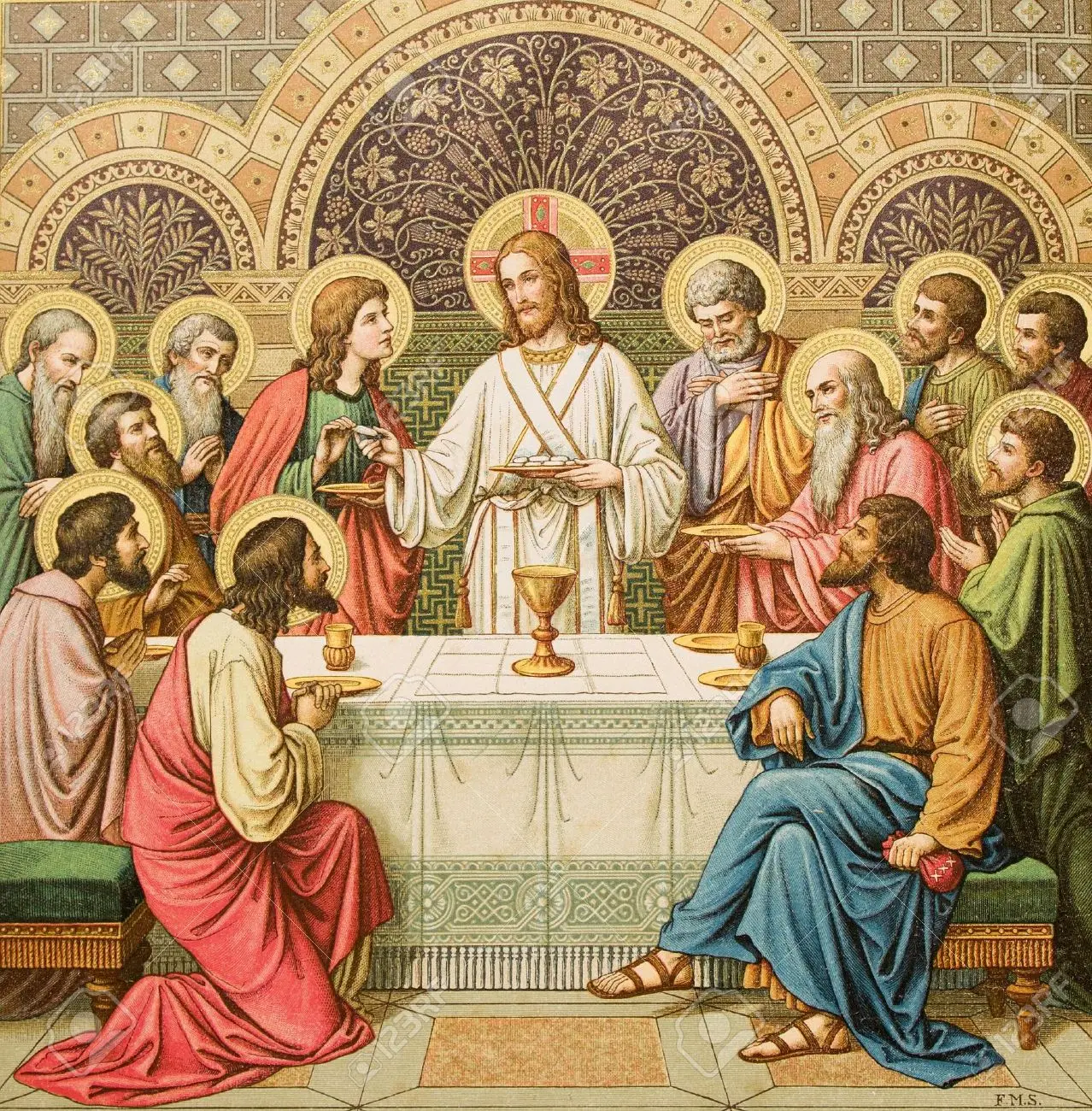 ANAMNÈSE : 
MESSE D’EMMAÜS

Il est grand 
le mystère de la foi.
Tu étais mort, Tu es vivant, 
Ô ressuscité !
Nous attendons ta venue 
dans la gloire,
Viens, Seigneur Jésus !
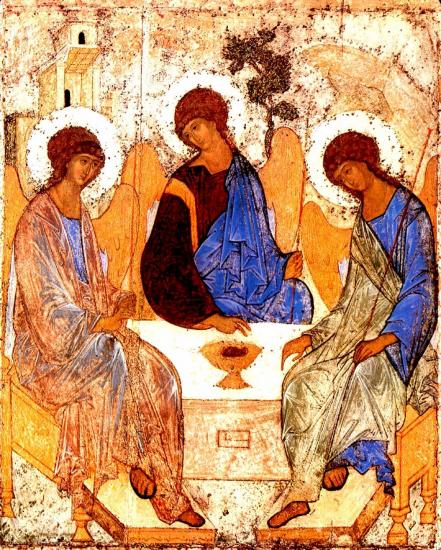 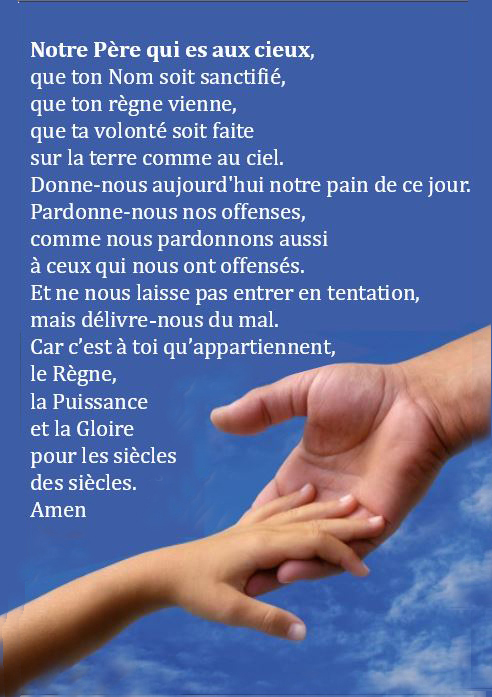 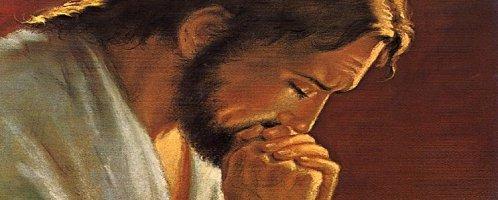 PRIÈRE POUR LA PAIX

Seigneur Jésus Christ, tu as dit à tes apôtres :
« Je vous laisse la paix, je vous donne ma paix » ,
ne regarde pas nos péchés 
mais la foi de ton Eglise :
pour que ta volonté s’accomplisse, 
donne-lui toujours cette paix,
et conduis-la vers l’unité parfaite, 
Toi qui règnes pour les siècles des siècles. 
Amen
AGNEAU DE DIEU :MESSE D’EMMAÜS

1. Agneau de Dieu, Pain partagé, 
Qui enlèves le péché du monde,
Prends pitié de nous.

2. Agneau de Dieu, 
Corps du seigneur 
Qui enlèves le péché du monde, 
Prends pitié de nous.

3. Agneau de Dieu, 
Agneau vainqueur
Qui enlèves le péché du monde,
Donne-nous la paix.
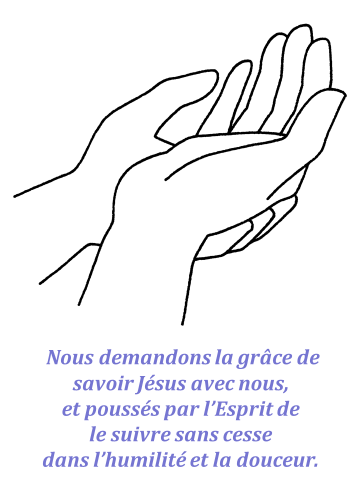 Nous demandons la grâce de demeurer dans l’Amour de Jésus.

Viens dans ma vie
Seigneur Jésus, 
aide moi à être en éveil 
pour la venue de ton Royaume
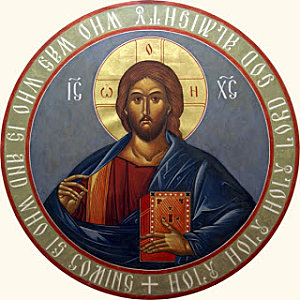 Tu es là, au cœur de nos vies (L102)


Tu es là, au cœur de nos vies, Et c'est toi qui nous fais vivre, Tu es là au cœur de nos vies, Bien vivant, ô Jésus Christ.1. Dans le secret de nos tendresses, Tu es là, Dans les matinsde nos promesses, Tu es là !
Tu es là, au cœur de nos vies, Et c'est toi qui nous fais vivre, Tu es là au cœur de nos vies, Bien vivant, ô Jésus Christ.2. Dans nos cœurstout remplis d'orages, Tu es là, Dans tous les cielsde nos voyages, Tu es là.
Tu es là, au cœur de nos vies, Et c'est toi qui nous fais vivre, Tu es là au cœur de nos vies, Bien vivant, ô Jésus Christ.3. Au plein milieude nos tempêtes, Tu es là, Dans la musique de nos fêtes, Tu es là.
Tu es là, au cœur de nos vies, Et c'est toi qui nous fais vivre, Tu es là au cœur de nos vies, Bien vivant, ô Jésus Christ.
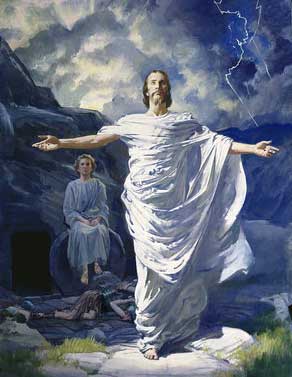 ABBA, PERE (collectif cieux ouverts)


1.
Bien avant le chant qui créa l'univers
Bien avant l'Esprit qui planait sur la Terre
Bien avant que tu me formes de la poussière
Tu rêvais du jour où Tu pourrais m'aimer
ABBA, PERE (collectif cieux ouverts)


Et bien avant les premiers battements de mon coeur
Bien avant que je m'éveille à Ta douceur
Bien avant mes doutes, mes joies et mes douleurs
Tu rêvais du jour où je pourrais T'aimer
Tu rêvais du jour où je pourrais T'aimer
Abba Père, je suis à Toi 
Abba Père, je suis à Toi
Abba Père, je suis à Toi
Abba Père, je suis à Toi
Bien avant que Jésus marche sur la Terre
Bien avant le Fils qui nous montre le Père
Bien avant que les cieux sur moi soient ouverts
Tu rêvais du jour où Tu pourrais m'aimer
Bien avant que mon péché brise Ton cœur
Bien avant que coulent le sang et la sueur
Bien avant les clous, le froid et la douleur
Tu rêvais du jour où je pourrais T'aimer
Tu rêvais du jour où je pourrais T'aimer
Abba Père, je suis à Toi 
Abba Père, je suis à Toi
Abba Père, je suis à Toi
Abba Père, je suis à Toi
Abba Père, je suis émerveillé
Saisi par l'immensité de Ton amour pour moiAbba Père, si grande est ta tendresseTon cœur est grand ouvert et je viens plonger dans Tes bras 

Abba Père, je suis émerveilléSaisi par l'immensité de Ton amour pour moiAbba Père, si grande est ta tendresseTon cœur est grand ouvert et je viens plonger dans Tes bras
Abba Père, je suis à Toi 
Abba Père, je suis à Toi
Abba Père, je suis à Toi
Abba Père, je suis à Toi
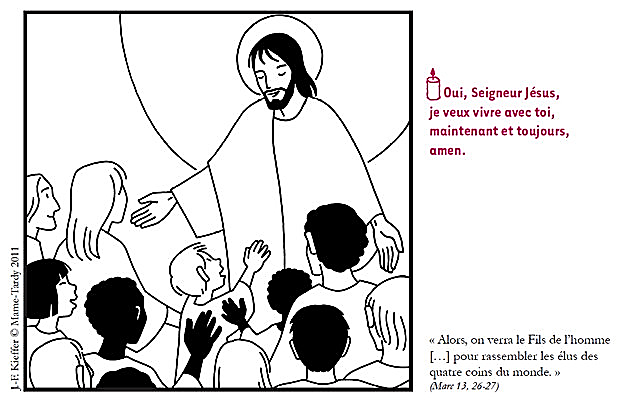 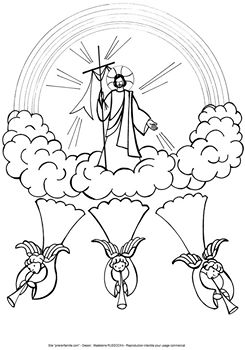 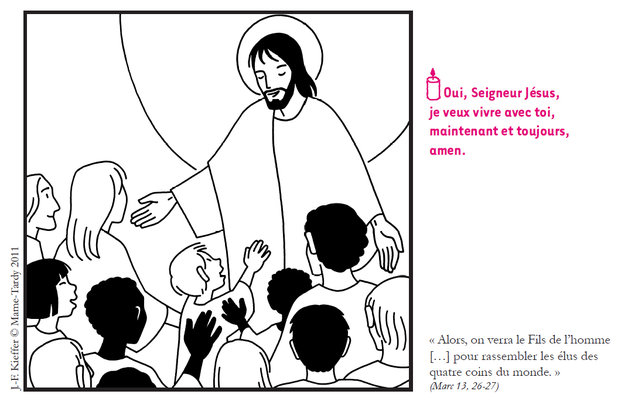 Je veux chanter ton amour, Seigneur

Refrain :
 Je veux chanter ton amour, Seigneur,
Chaque instant de ma vie.
Danser pour toi en chantant ma joie
Et glorifier ton Nom !


1. Ton amour pour nous
Est plus fort que tout
Et tu veux nous donner la vie,
Nous embraser par ton Esprit.
Gloire à toi !

2. Oui, tu es mon Dieu,
Tu es mon Seigneur,
Toi seul es mon libérateur,
Le rocher sur qui je m´appuie.
Gloire à toi !
Refrain :
 Je veux chanter ton amour, Seigneur,
Chaque instant de ma vie.
Danser pour toi en chantant ma joie
Et glorifier ton Nom !


3. Car tu es fidèle,
Tu es toujours là,
Tout près de tous ceux qui te cherchent,
Tu réponds à ceux qui t´appellent.
Gloire à toi !


4. Voici que tu viens
Au milieu de nous,
Demeurer au cœur de nos vies
Pour nous mener droit vers le Père.
Gloire à toi !
Refrain :
 Je veux chanter ton amour, Seigneur,
Chaque instant de ma vie.
Danser pour toi en chantant ma joie
Et glorifier ton Nom !


5. Avec toi, Seigneur
Je n´ai peur de rien,
Tu es là sur tous mes chemins,
Tu m´apprends à vivre l´amour.
Gloire à toi !
BON DIMANCHE À TOUS !

Les paroles des chants sont disponiblesune semaine avant la messe sur notre site internet :  
www.chorale-saint-vincent.be
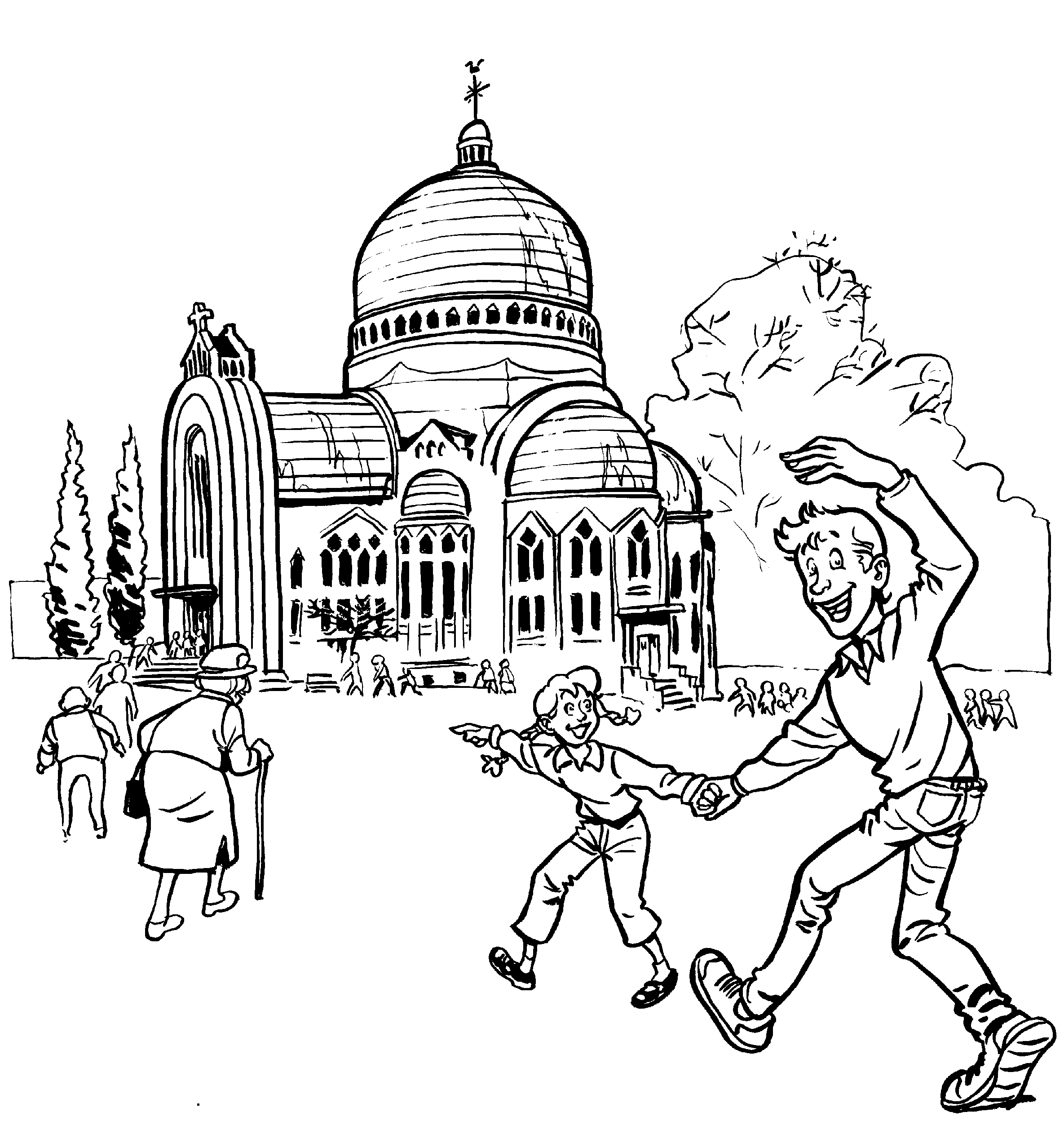